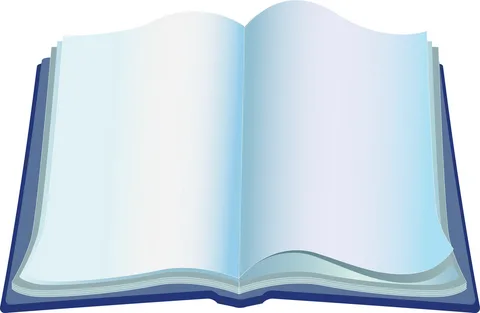 Приемы работы            по формированиюсмыслового           чтения
Учитель начальных классов
МКОУ СОШ с.Ильинск
Сорокина Н.В.
Ассоциации
ЗДРАВСТВУЙТЕСПАСИБОПРОСТИТЕДО СВИДАНИЯ
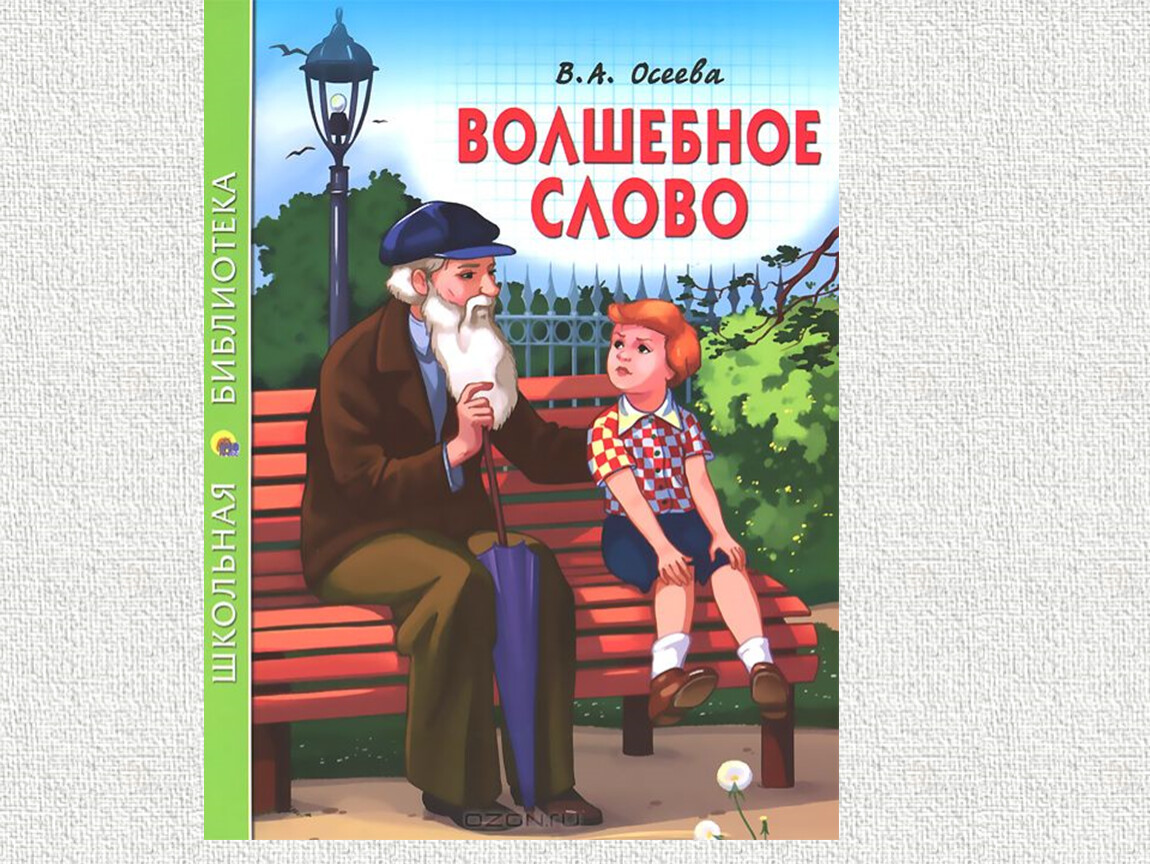 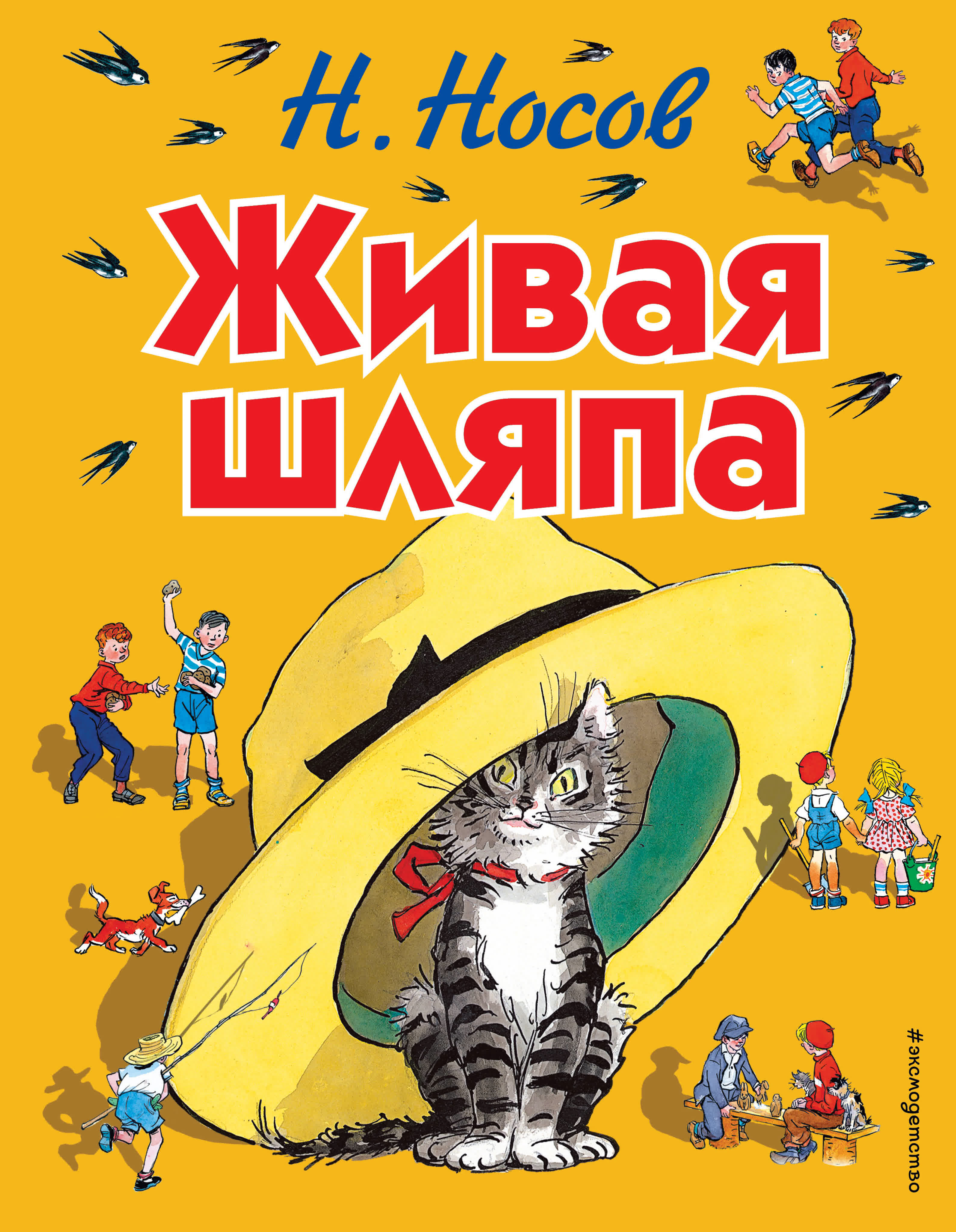 О ЧЕМ СЕГОДНЯ ПРОЧИТАЕМ?Почему автор так назвал рассказ ?
Какая …почему…случилось…что сделали…кто сказал…посуда…
Тонкие       и толстые вопросы
ТонкиеГде жили старик и старуха ? кого поймал старик?Сколько раз старик ходил к рыбке ?
толстыеПочему старик несколько раз ходил к рыбке?Почему старуха была недовольна стариком?Почему рыбка наказала старуху?
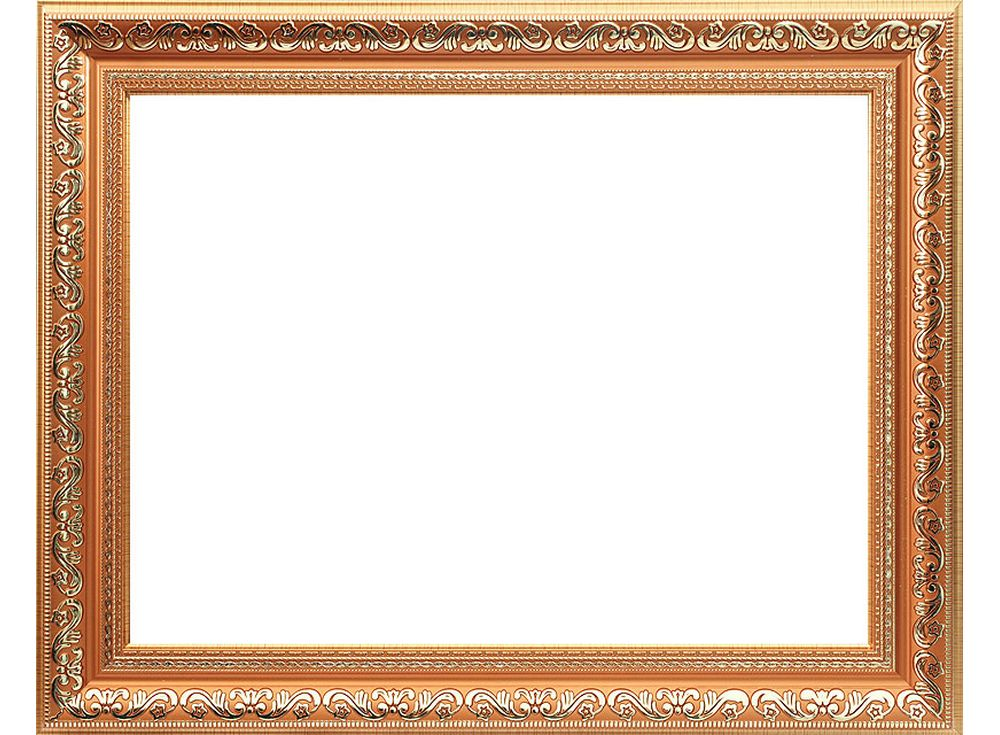 Составление       картинного            плана(по вопросам, по рисункам)
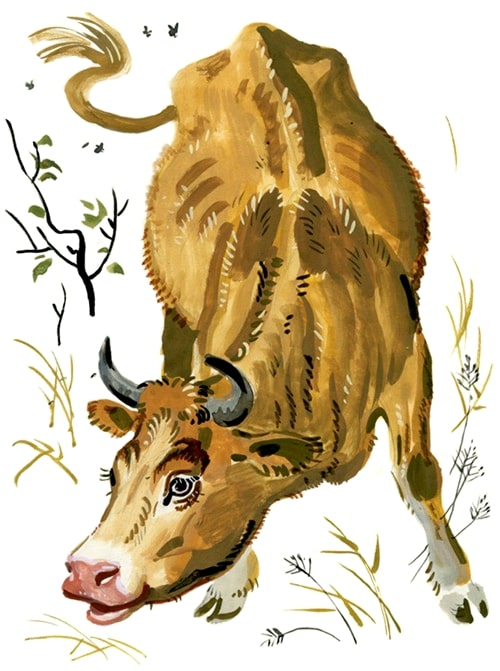 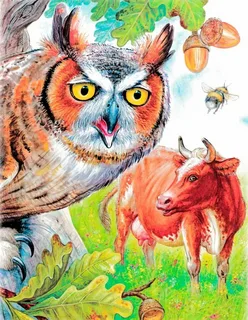 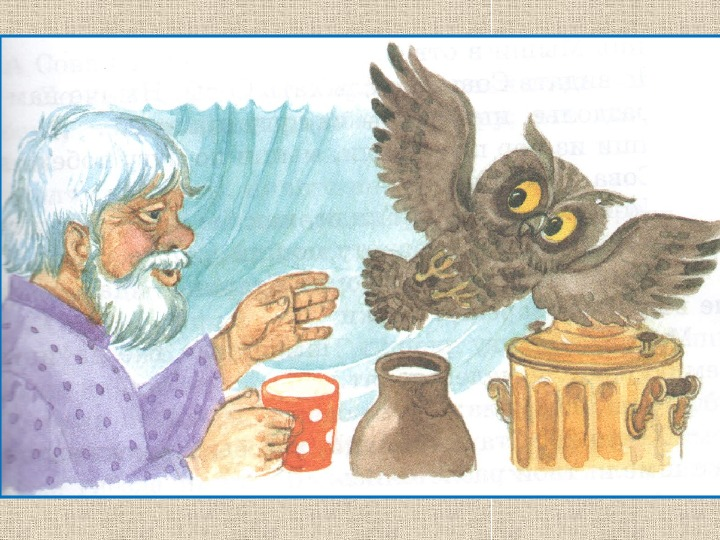 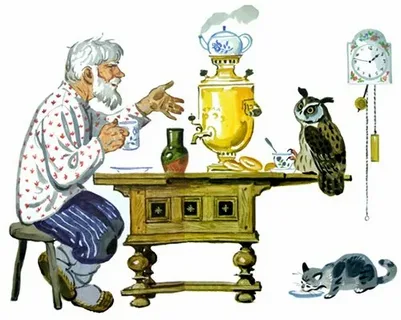 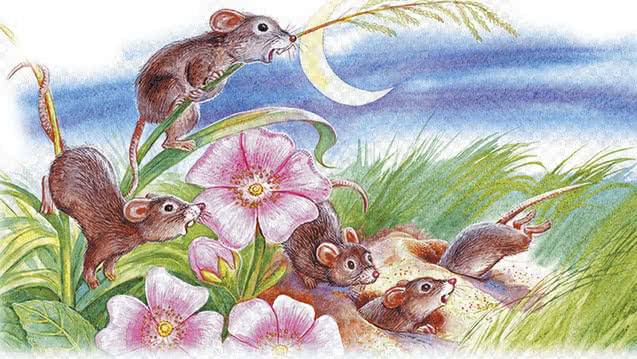 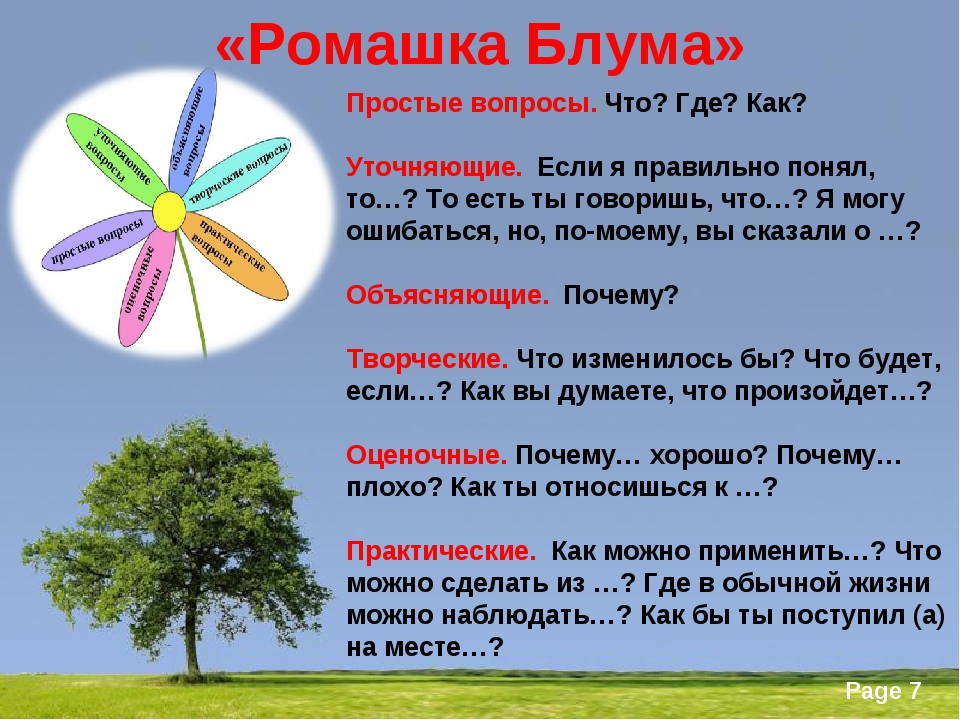 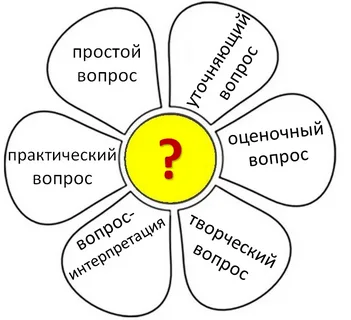 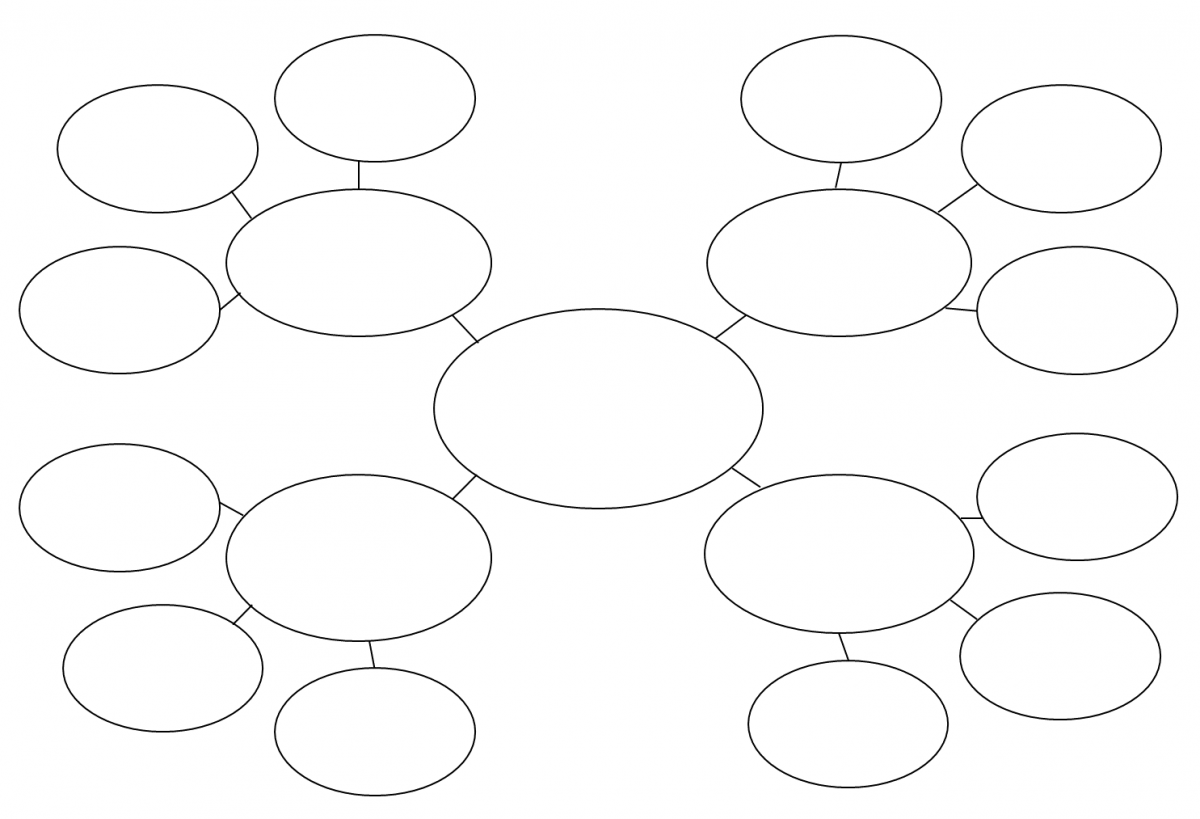 кластер
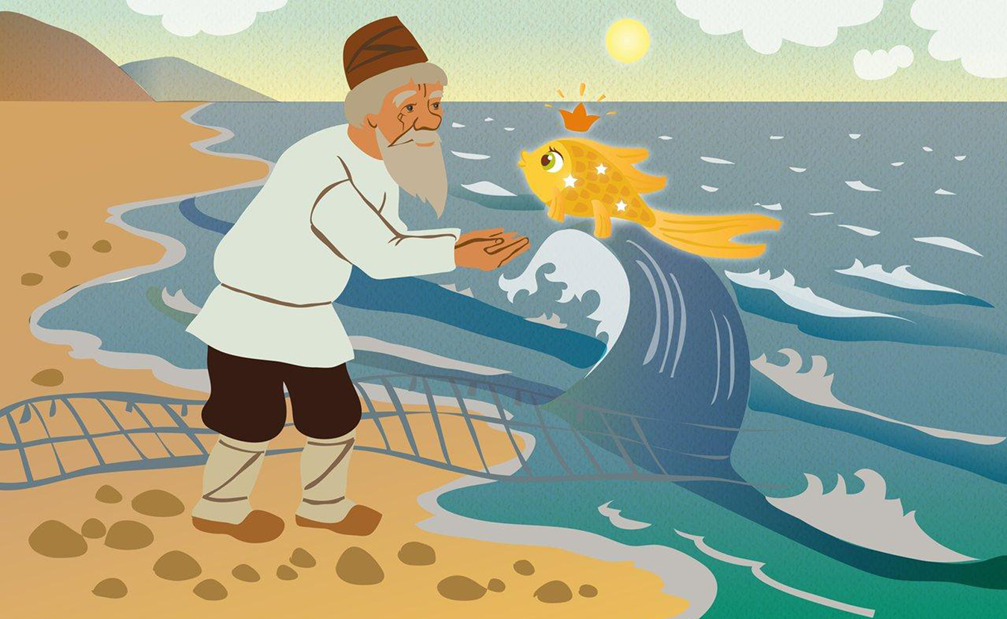 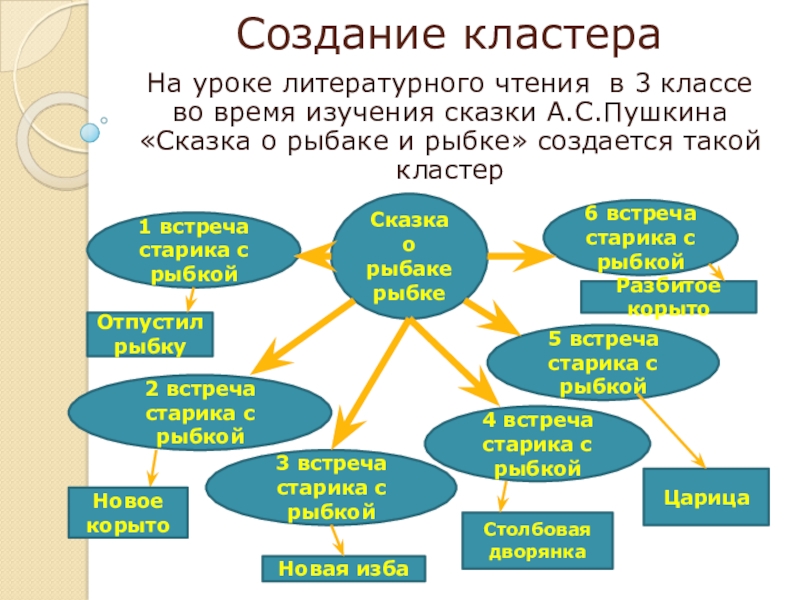 Ключевые слова
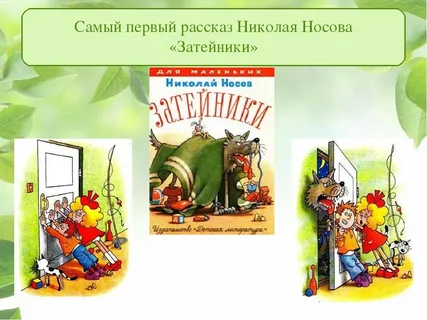 Детитри поросенкакомнатастолволктолкнулиспугалисьодеяло
Да – нет
Сказка называется «Лиса и Аист»
Лиса первая позвала в гости
Лиса  ела из кувшина
Аист кормил лису кашей
Журавль положил кашу в тарелку
Найди-подумай-расскажи
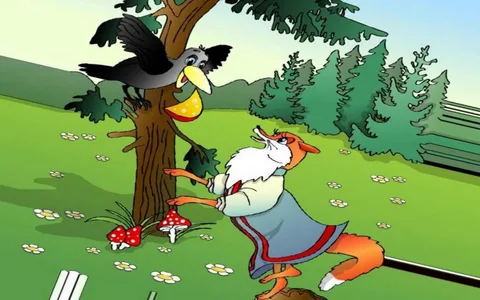 Лестьгнуснальстец взгромоздясьпленитплутовкаангельский
Чтение с остановками
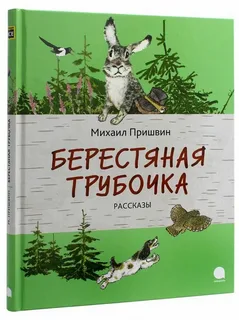 М. Пришвин «Берестяная трубочка»Я нашёл удивительную берестяную трубочку. (Чем она может быть удивительной?) Когда человек вырежет себе кусок берёсты на берёзе, остальная берёста около пореза начинает свёртываться в трубочку. Трубочка высохнет, туго свернётся. Их бывает на берёзах так много, что и внимания не обращаешь. Но сегодня мне захотелось посмотреть, нет ли чего в такой трубочке. ( А что может быть в трубочке?)
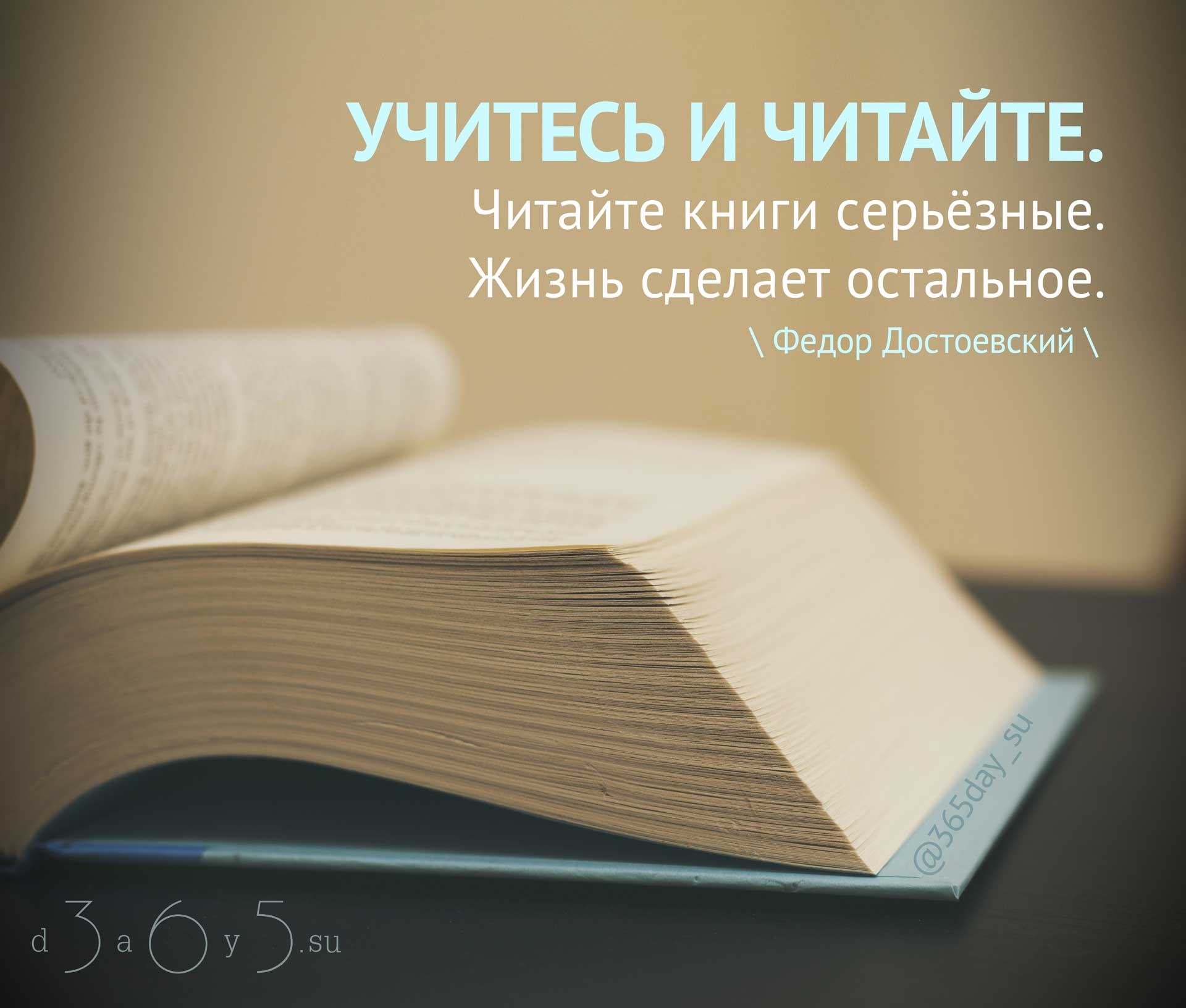